Gênero e Raça: O Transversal no Planejamento Público
Elaine Xavier
08/03/2023
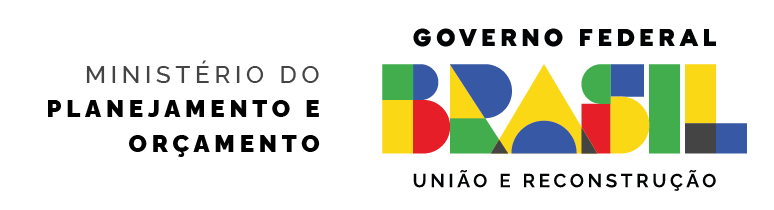 Roteiro
CF 88 e legislação decorrente

Avanços Institucionais – Mulheres e Igualdade Racial

A mulher no Orçamento – achados
 
Perspectivas e oportunidades
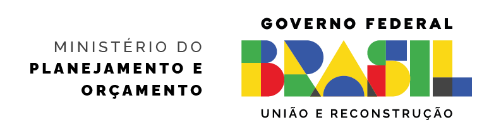 CF 88 e legislação decorrente
Sujeitos de direitos das políticas públicas: avanços que permitem sua especificação. 
Igualdade entre homens e mulheres;
Repúdio ao racismo e seu estabelecimento como crime, propriedade das terras ocupadas por quilombolas.

Produção legislativa intensa pós CF 88
Exemplos: Lei Maria da Penha (Lei nº 11.340/2006) e Lei do Feminicídio (Lei nº 13.104/2015), Estatuto da Igualdade Racial (Lei nº 12.288/2010).
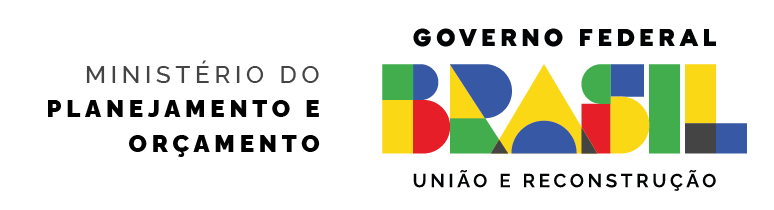 Avanços instituicionais - Mulheres
2000-2009: pelo menos 1 programa orçamentário específico

2003-2015: Secretarias com status de Ministério, amparada por conferências e planos nacionais.

2005-2013: Quantificação do gasto com Mulheres – SIGA Brasil. Retomada em 2022.

PPA 2012-2015: Agendas Transversais

2018: Sistema Nacional de Políticas para as Mulheres – Sinapom + Plano Nacional de Combate à Violência Doméstica – PNaViD

2021: LDO solicita apuração de gasto com mulheres no Orçamento Fiscal e da Seguridade Social (Bancada Feminina no Congresso).
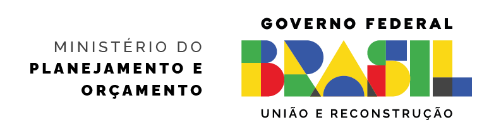 A mulher no Orçamento – achados
Movimento mais amplo: mais de 80 países no Mundo possuem orçamento sensível a gênero (FMI, 2016). Vincula-se também a uma agenda de melhoria da performance dos orçamentos públicos.

Políticas públicas não são neutras.

O gasto transcende o órgão específico voltado às mulheres

A quantificação do gasto é mais rápida e transparente quando vinculada a classificações orçamentárias ou marcações gerenciais (versus mineração no cadastro de ações)

Saúde e educação são basilares para a promoção da igualdade, mas com poucas informações desagregadas (ou a importância dos registros administrativos e do desenho da política pública).
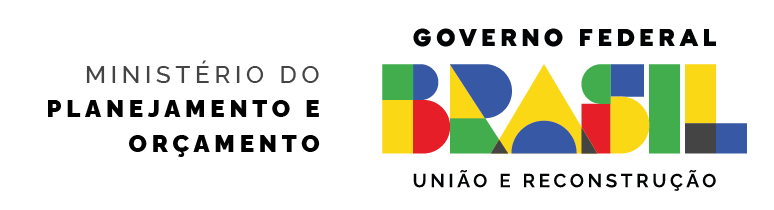 A mulher no Orçamento 2022
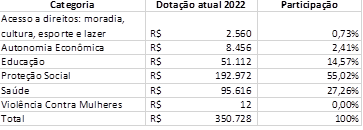 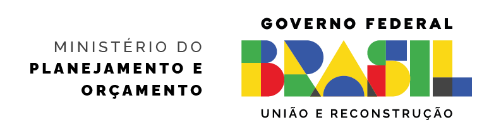 Perspectivas e oportunidades
Recriação dos Ministérios das Mulheres e da Igualdade Racial e criação da Diretoria de Temas Transversais na Secretaria de Orçamento Federal.

Elaboração das 3 Leis Orçamentárias este ano.

Anúncio da Ministra: PPA sensível a gênero.

Marcação gerencial das agendas transversais no Orçamento: inovação com potencial de espraiamento para outras pautas.

Articulação com os planos estratégicos institucionais.
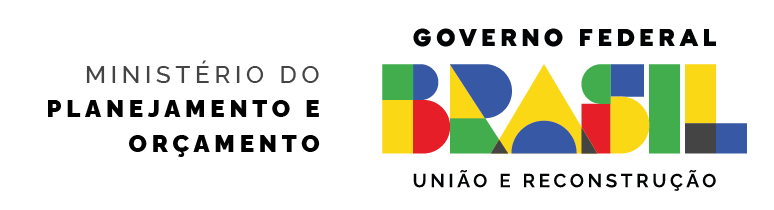 Muito obrigada!
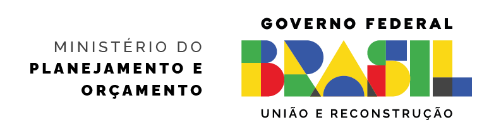 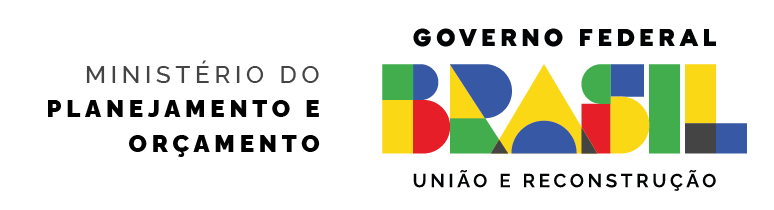